আজকের অধিবেশনে
ভে
কে
ক
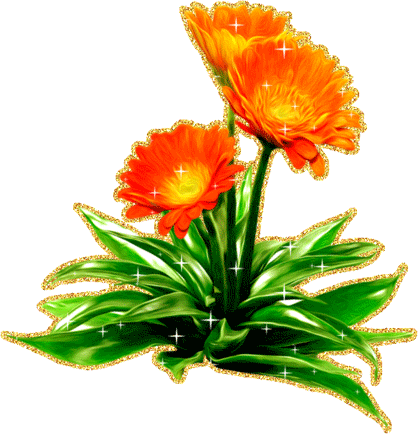 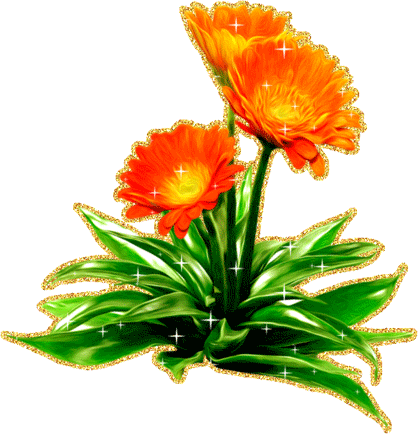 চ্ছা
শু
ল
স
শিক্ষক পরিচিতি
মোল্যা সাইদুর রহমান
সহকারি শিক্ষক
ডুমারিয়া সরকারি প্রাথমিক বিদ্যালয় 
কালিয়া, নড়াইল।
পাঠ পরিচিতি
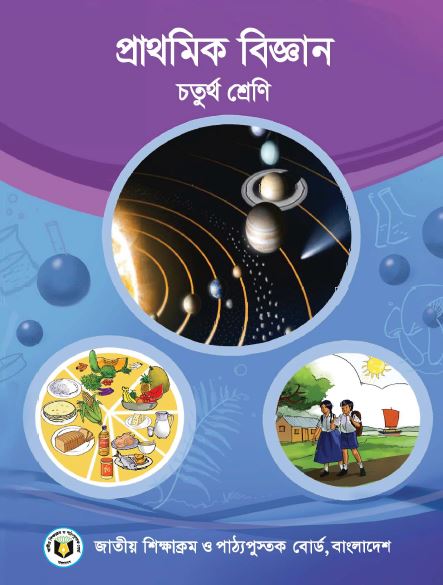 শ্রেণিঃ ৪র্থ				
বিষয়ঃ প্রাথমিক বিজ্ঞান 
অধ্যায়ঃ ৯- আমাদের জীবনে প্রযুক্তি
পাঠ্যাংশঃ যন্ত্র বা কৌশল-----------ক্যামেরা ব্যবহার করা। 
তারিখঃ .................
সময়ঃ ৪0 মিনিট,
পাঠ শেষে শিক্ষার্থীরা -
১০.১.১ বাসস্থানের ক্ষেত্রে প্রযুক্তির ব্যবহার বলতে  পারবে।
১০.১.২ চিকিৎসা ক্ষেত্রে প্রযুক্তির ব্যবহার বলতে  পারবে।
১০.১.৩ খেলাধুলায় প্রযুক্তির ব্যবহার বলতে  পারবে।
১০.১.৪ বিনোদনে প্রযুক্তির ব্যবহার বলতে  পারবে।
এসো আমরা একটি  ভিডিও দেখি।
যা দেখলে এ সম্পর্কে ১ মিনিট চিন্তা কর-
প্রযুক্তি কী ?
পড়াশোনায় আমরা কী কী প্রযুক্তি ব্যবহার করি?
প্রযুক্তি কী ?
যন্ত্র বা কৌশল ব্যবহার করে পরিবেশ নিয়ন্ত্রন
  ও প্রয়োজনীয় কাজ সম্পাদন করাই হচ্ছে 
প্রযুক্তি
আমাদের আজকের পাঠ-
আমাদের জীবনে প্রযুক্তি
আজ আমরা দৈনন্দিন জীবনে প্রযুক্তি নিয়ে আলোচনা করব। দৈনন্দিন জীবনে আমরা কী কী প্রযুক্তি ব্যবহার করি? এটিই আজকের পাঠের মূল প্রশ্ন।
এসো আমরা কিছু ছবি দেখি।
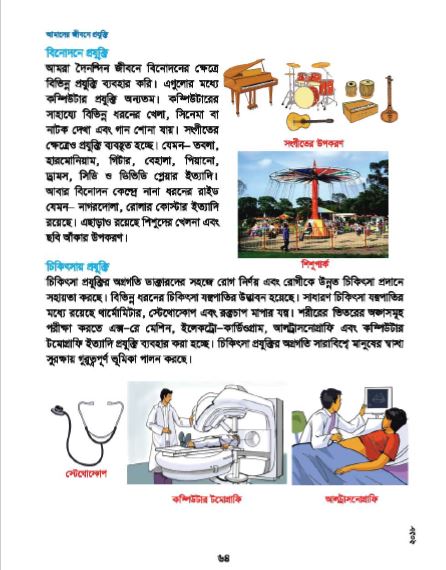 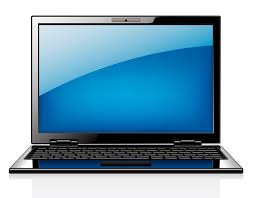 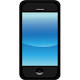 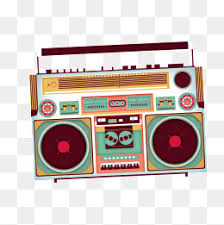 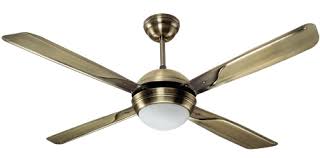 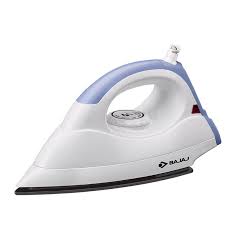 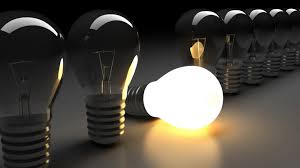 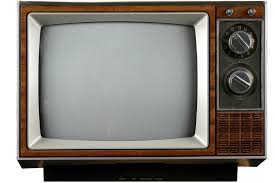 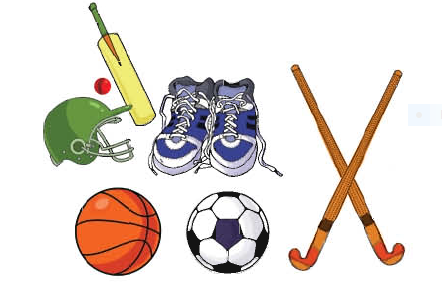 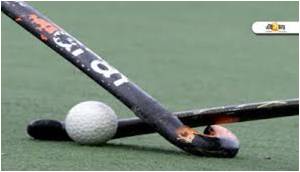 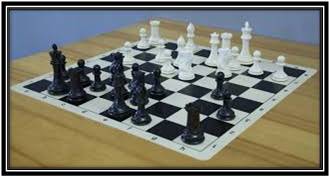 দলীয় কাজ
দৈনন্দিন জীবনে আমরা কী কী প্রযুক্তি ব্যবহার করি?
একক কাজ
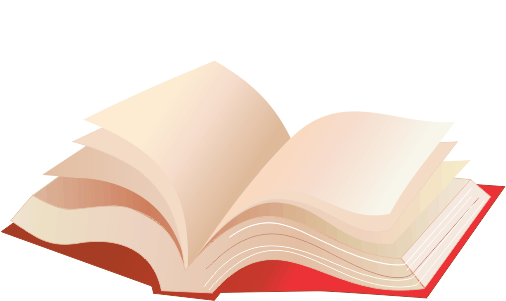 বিজ্ঞান বইয়ের ৬২-৬৩ নং পৃষ্ঠা খোল।
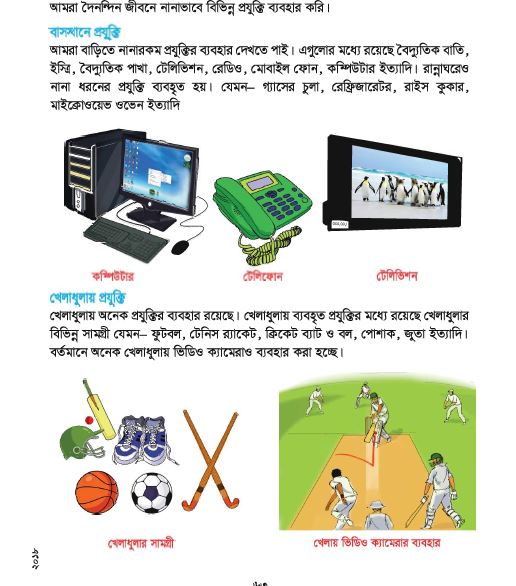 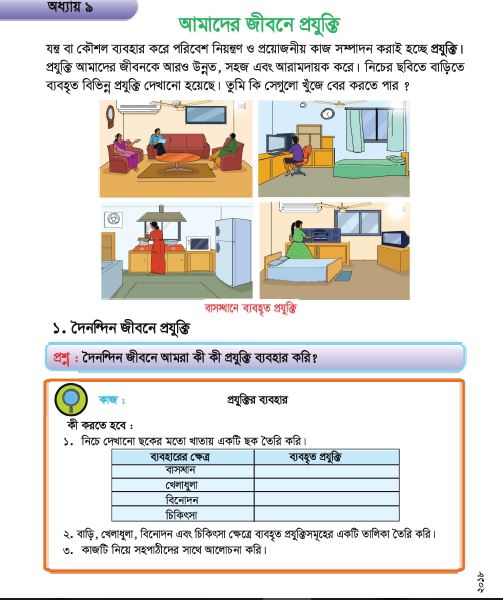 স্মরন করি
প্রযুক্তির পরিচয়
টেলিভিশিন, রেডিও
১
টেলিফোন , মোবাইল
২
রেফ্রিজারেটর , এসি
৩
বাসস্থান প্রযুক্তি
বৈদ্যুতিক পাখা
৪
৫
চেয়ার, টেবিল ইত্যাদি
ফুটবল
১
টেনিস র‍্যাকেট
২
ক্রিকেট ব্যাট বা বল
৩
খেলাধুলায়  প্রযুক্তি
হকি-স্টিক
৪
৫
নেট , স্ট্যাম্প , বেল ইত্যাদি
* বাসস্থানে ব্যবহৃত ৫টি প্রযুক্তির নাম বলো ?
মূল্যায়ন
খেলাধুলায় ব্যবহৃত ৩টি প্রযুক্তির নাম নিজ 
নিজ খাতায় লিখ?
বাড়ির কাজ
প্রযুক্তি আমাদের জীবনকে সহজ ও আনন্দময় করেছে- এ বিষয়ে ৫টি বাক্য লিখে আনবে।
সবাইকে ধন্যবাদ
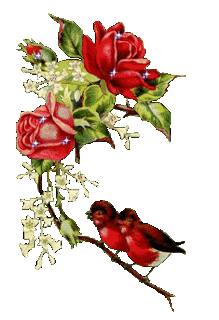